Sim D, Lin W, Sindone A, Yingchoncharoen T, Prameswari HS, Mohd Ghazi A, Pin LC, Teo L, Aw TC, Agbayani MJ, Zhang Y, Li X, Jayagopal P, Matsue Y, Kang SM, Li  YH, Ka Lam MW, Thai NQ, Tan JW
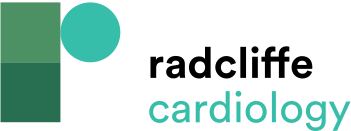 Proposed Algorithm for the Pharmacotherapy of Heart Failure with Reduced Ejection Fraction
Citation: Journal of Asian Pacific Society of Cardiology 2023;2:e10.
https://doi.org/10.15420/japsc.2022.42
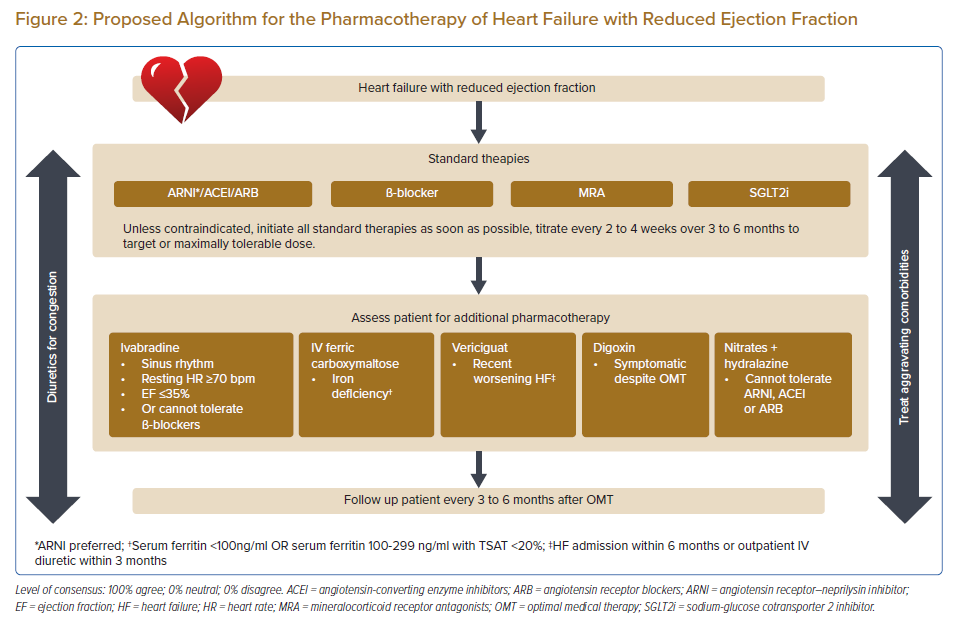